My Hometown
ADANA
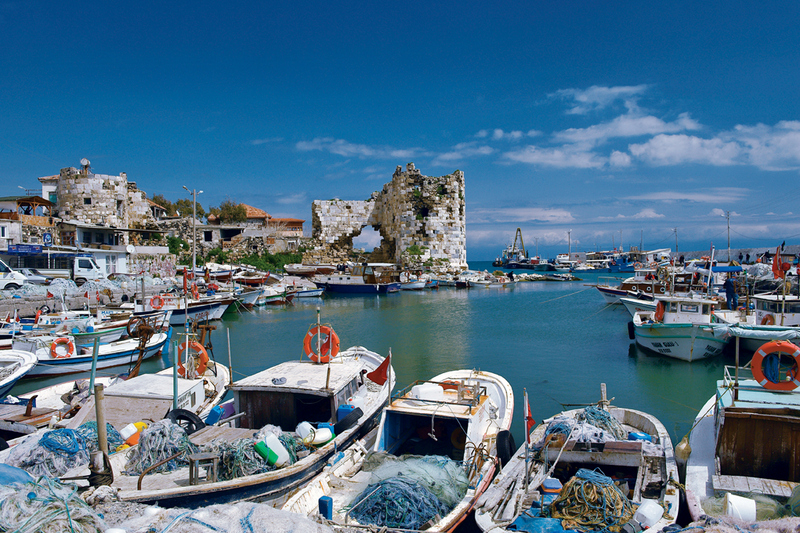 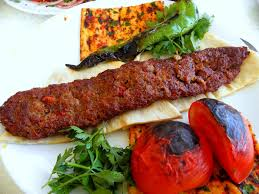 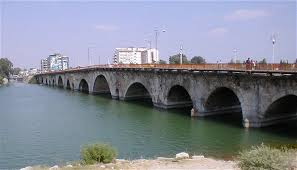 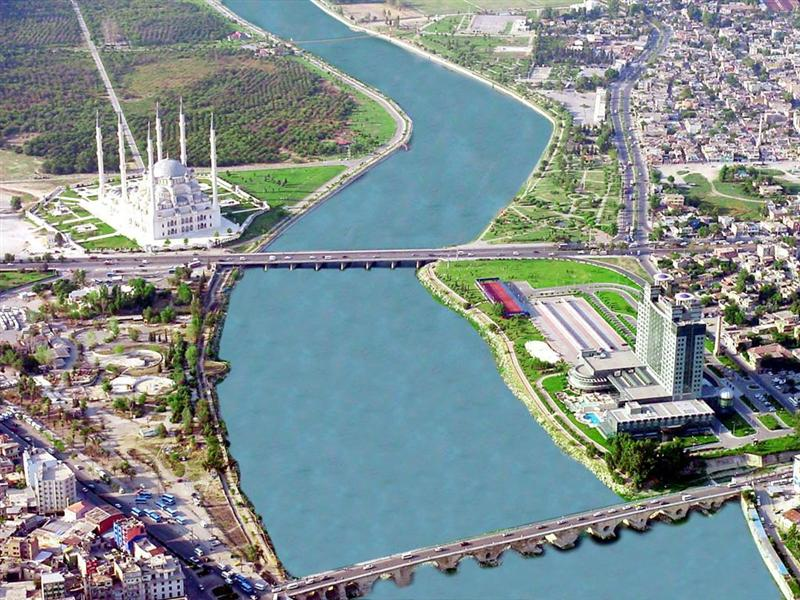 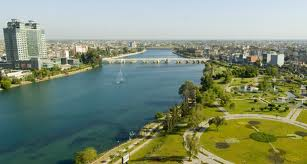 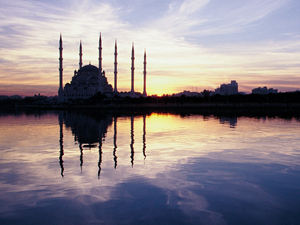 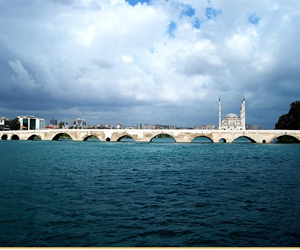 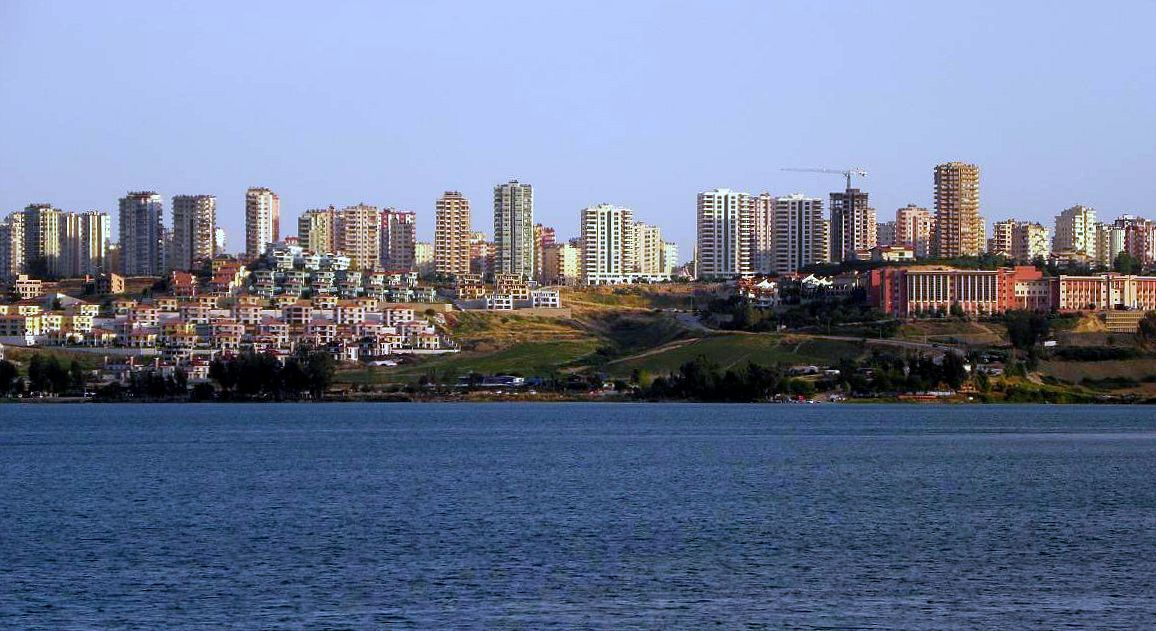